Charged Particle Monitor onboard the ASTROSAT
Yash Bhargava
Tata Institute of Fundamental Research

On Behalf of CZTI/CPM team 

1st March 2016
Motivation for CPM
South Atlantic Anomaly
Drifting 
Solar flares
Effect of Charged particles on the detector
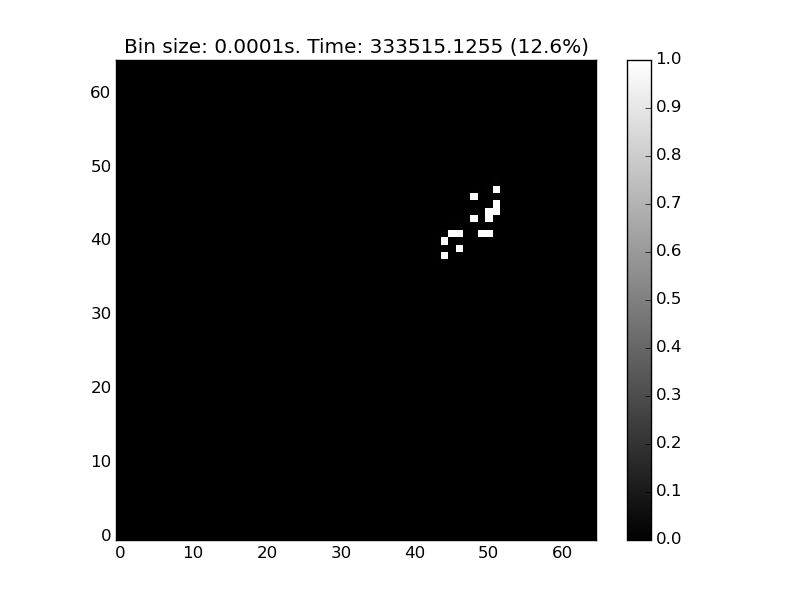 Yash Bhargava - Charged Particle Monitor onboard the ASTROSAT
1st March 2016
2
[Speaker Notes: Brief description of the SAA,
Effect of SAA on detector
Explain the czti plot]
CPM design
Scintillating crystal detector – CsI(Tl) 
Light detector – Photodiode with CSPA 
Cost Effective
No gain change
Yash Bhargava - Charged Particle Monitor onboard the ASTROSAT
1st March 2016
3
[Speaker Notes: Contents of the circuit
Detector, Photodiode with pre amp
Processing electronics
Interface with the ground]
CPM logic
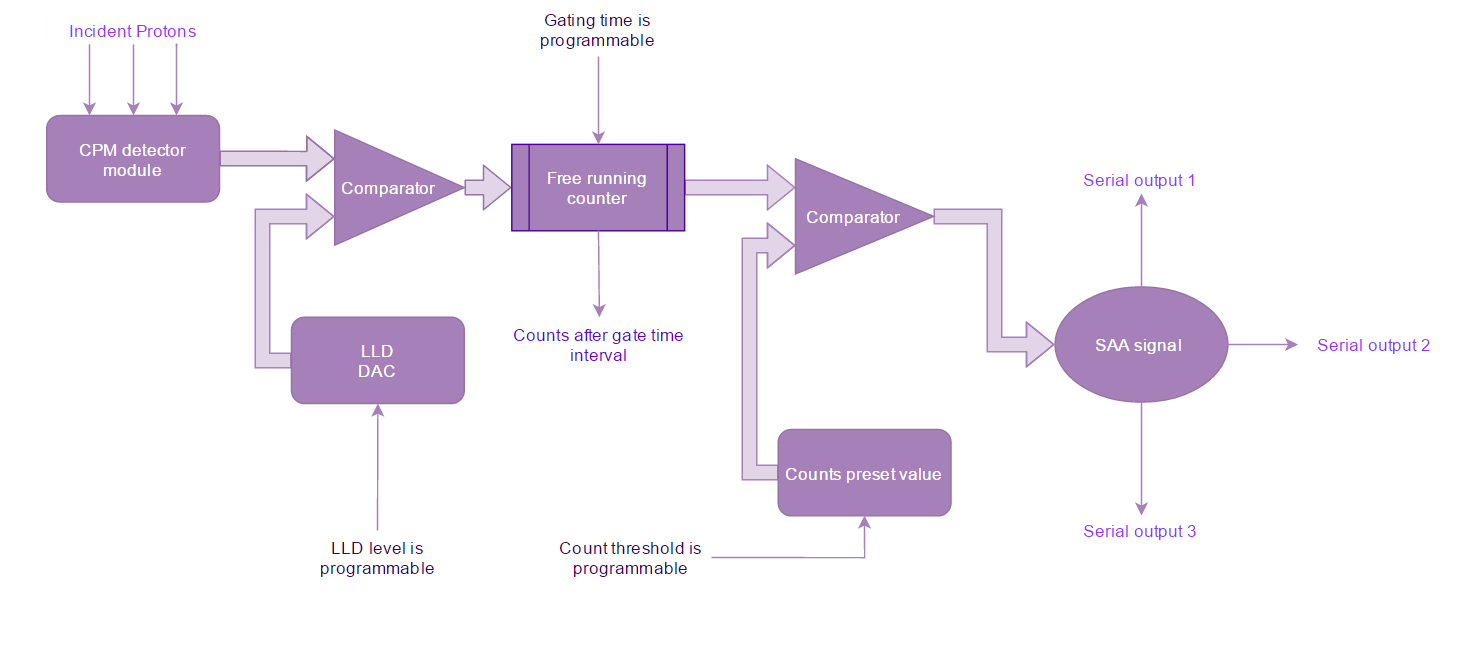 Yash Bhargava - Charged Particle Monitor onboard the ASTROSAT
1st March 2016
4
[Speaker Notes: Explain the logic of the CPM
Incident proton produces radiation
Radiation converted to the electrical signal with the diode and amplified by the cspa
The signal reaches comparator, (mention the programmable part of LLD)
Free running counter to count the signals
Concept of gating time
Count preset values to discriminate SAA
False trigger avoidance
SAA signal generation]
Ground Calibration
Yash Bhargava - Charged Particle Monitor onboard the ASTROSAT
1st March 2016
5
Spectral Fitting
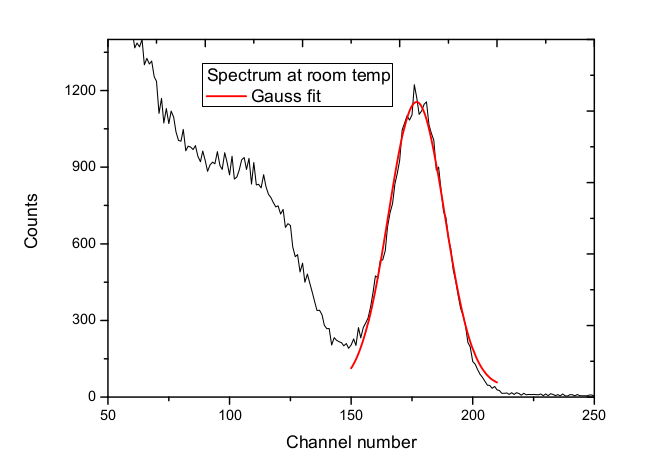 Absence of direct energy information
Multi-Channel Analyser – used in engineering model
Integral spectrum using LLD
Gaussian fitting to determine the peak position
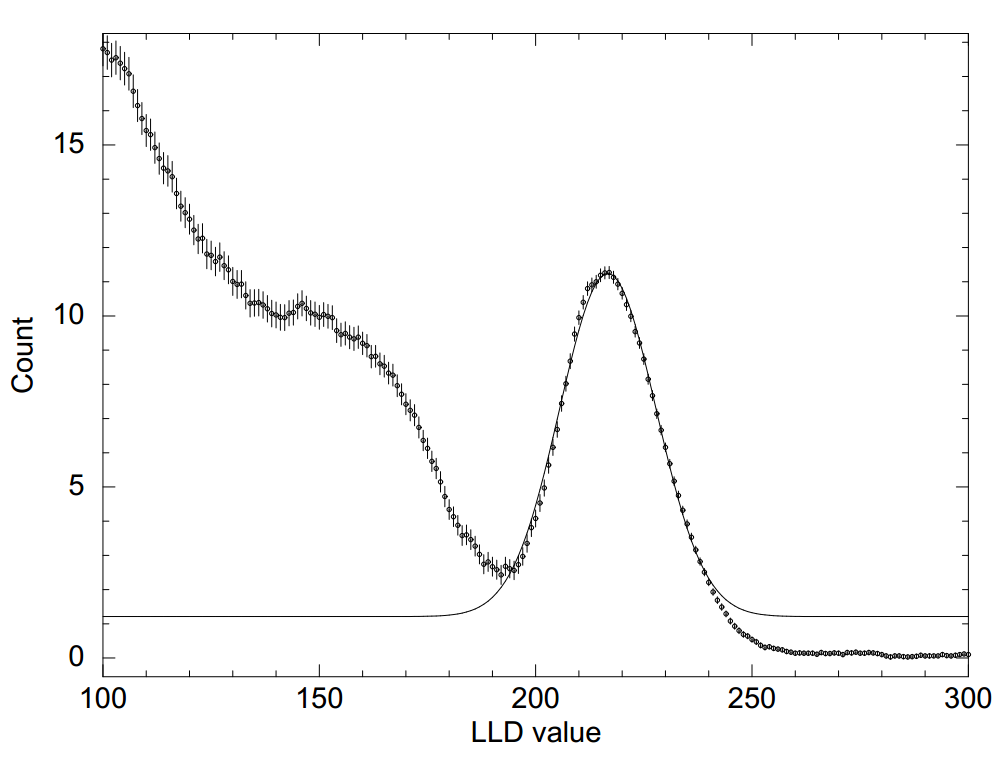 Yash Bhargava - Charged Particle Monitor onboard the ASTROSAT
1st March 2016
6
[Speaker Notes: Mention where mca can be used for the energy information
Explain the spectrum generation process from LLD
Mention the use of peak position]
Testing with different sources
Radioactive sources – Ba133, Cs137 and Eu152
Detector response 1.20 mV/keV
Yash Bhargava - Charged Particle Monitor onboard the ASTROSAT
1st March 2016
7
[Speaker Notes: Mention why testing with gamma sources is done]
Testing with particles
Tested in BARC-TIFR Pelletron facility
Protons of energy 15 MeV, 17 MeV and 18 MeV used
Attenuation observed due to air column, Teflon, Aluminum Mylar
Yash Bhargava - Charged Particle Monitor onboard the ASTROSAT
1st March 2016
8
[Speaker Notes: Mention how the attenuated energy was computed
Mention that the fitting was done using the attenuated energy]
Stability tests
Detector exposed to the source for varying time durations
Stability in Peak position and PWHM is observed
Yash Bhargava - Charged Particle Monitor onboard the ASTROSAT
1st March 2016
9
[Speaker Notes: Variation in peak- think of what can cause such variation

Mention the reason for the difference in the mean values]
Stability with environment
Detector tested in Thermo-Vacuum chamber 
-10oC to 40oC 
Stable results in 10-30oC
Yash Bhargava - Charged Particle Monitor onboard the ASTROSAT
1st March 2016
10
[Speaker Notes: Mention that commercial grade detector was used. Best performance in RT range]
Onboard testing
Yash Bhargava - Charged Particle Monitor onboard the ASTROSAT
1st March 2016
11
Switching ON
Default values
Gating time 5 s
Count threshold 3 counts/s
Entry trigger criteria - 3
Yash Bhargava - Charged Particle Monitor onboard the ASTROSAT
1st March 2016
12
[Speaker Notes: Effect of precession
Deepest SAA counts
Detection of SAA in grazing orbits]
Contour of SAA
Yash Bhargava - Charged Particle Monitor onboard the ASTROSAT
1st March 2016
13
[Speaker Notes: Plotting the path of satellite
Plotting the contour maps for defining the boundaries well]
Onboard Stability of CPM
Mean and Variance of observed counts binned by square degree interval
Clear segregation between SAA and non SAA regions
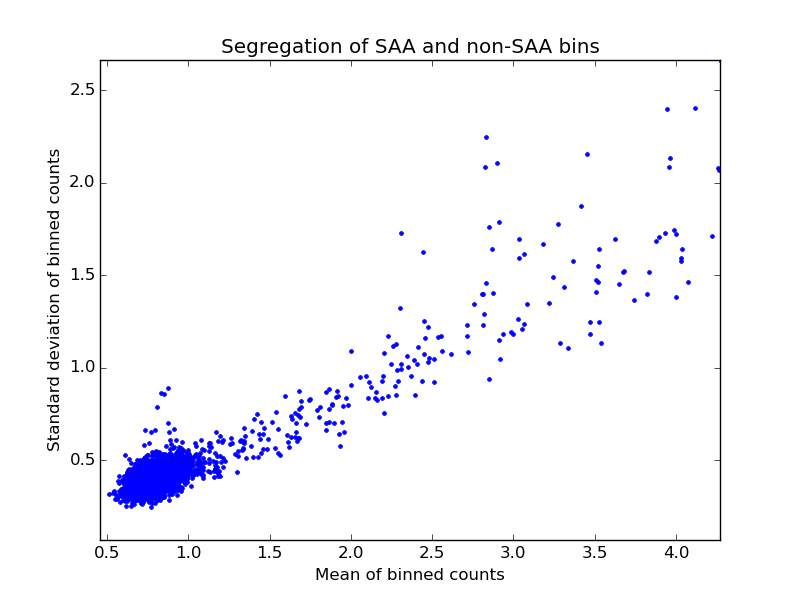 Yash Bhargava - Charged Particle Monitor onboard the ASTROSAT
1st March 2016
14
[Speaker Notes: Mean of counts vs the std
Low counts in non-SAA region – low variance means high stability of non SAA
Clumping of the non SAA region
Tracks of SAA region
- High variability within the degree]
Products from CPM
Monthly contour maps of SAA 
Average counts in each square degree of Satellite path for ready reference 
SAA window for Astrosat (in case CPM trigger fails)
Currently set at 100oW to 0oE for all possible latitudes
Trapezoidal window can be set for more data time
Yash Bhargava - Charged Particle Monitor onboard the ASTROSAT
1st March 2016
15
[Speaker Notes: Contour maps can be used for model generation]
Thank you!
Yash Bhargava - Charged Particle Monitor onboard the ASTROSAT
1st March 2016
16